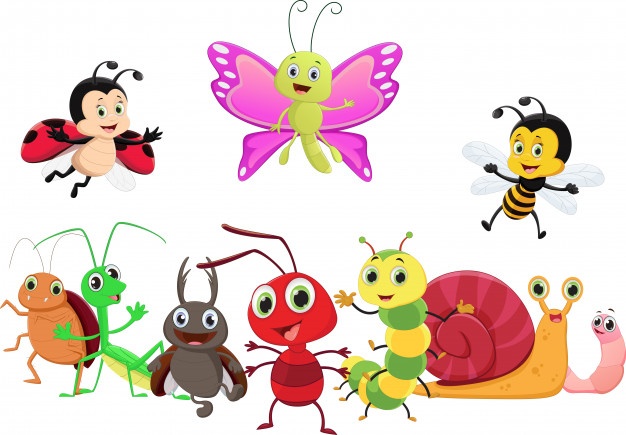 Κατασκευές με υλικά που έχουμε στο σπίτι
Μελισσούλα με μαλλί πάνω σε σκληρό χαρτόνι
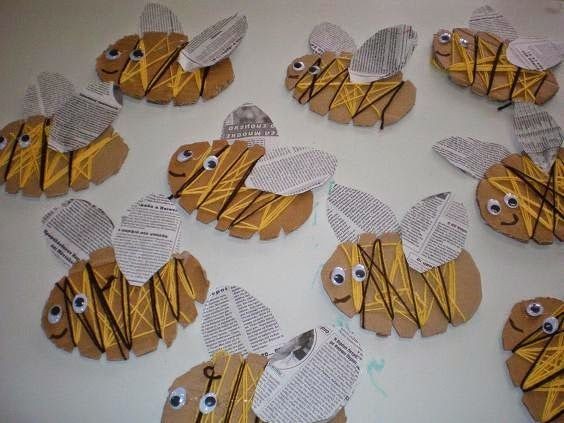 Μαζεύω υλικά από τη φύση (μικρά ξύλα, φύλλα, σποράκια, πέτρες) και φτιάχνω έντομα
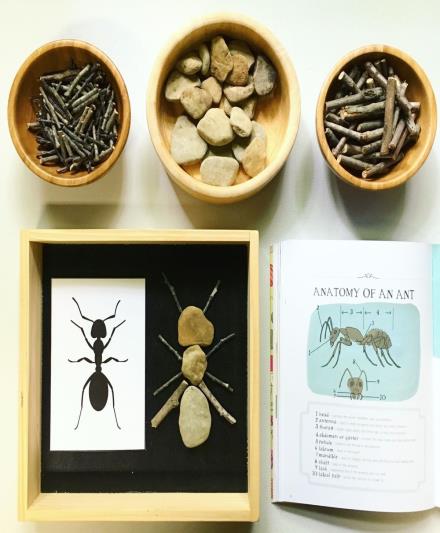 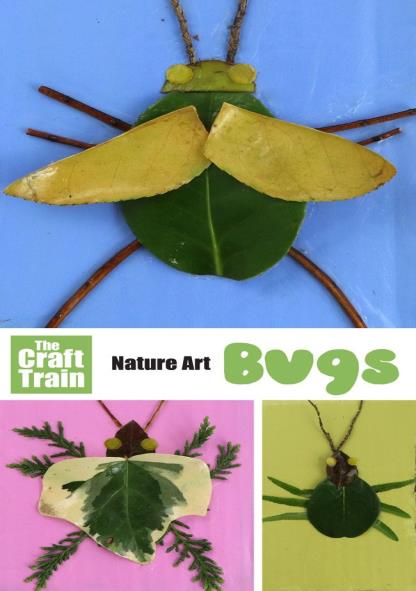 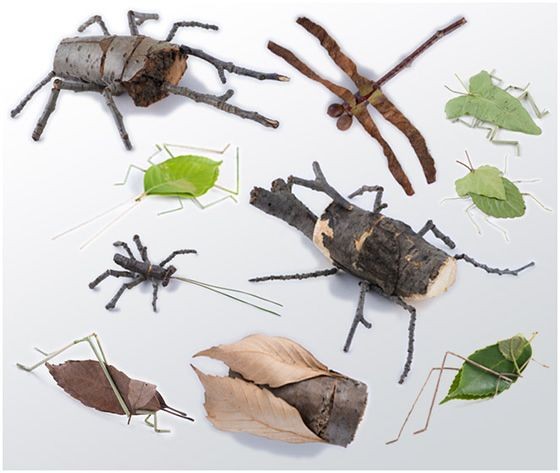 Μπορώ να κολλήσω τα υλικά στην κόλλα και στη συνέχεια να συμπληρώσω το σώμα με χρώματα, παστέλ…
Κόβω ένα σφουγγαράκι σε σχήμα πεταλούδας, το χρωματίζω με διάφορα χρώματα νερομπογιάς και το τυπώνω σε λευκή κόλλα. Στη συνέχεια το διακοσμώ με διάφορα υλικά.
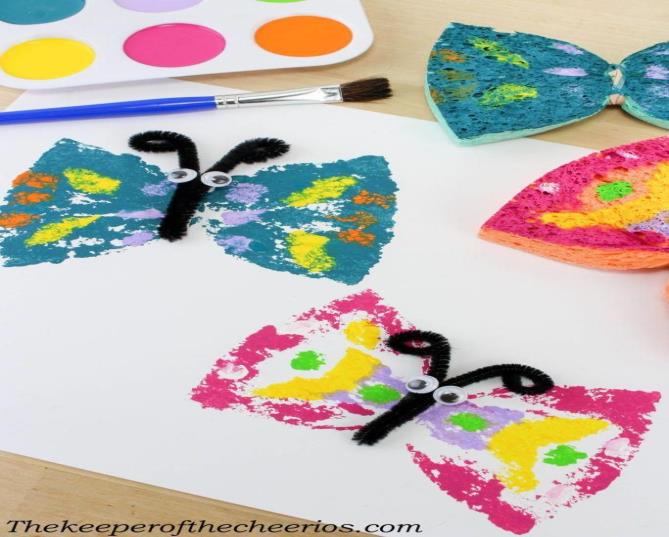 Βάζω σε πιάτο λίγη μπογιά. Με το μπαλόνι τυπώνω το σχήμα της κάμπιας στο χαρτί.
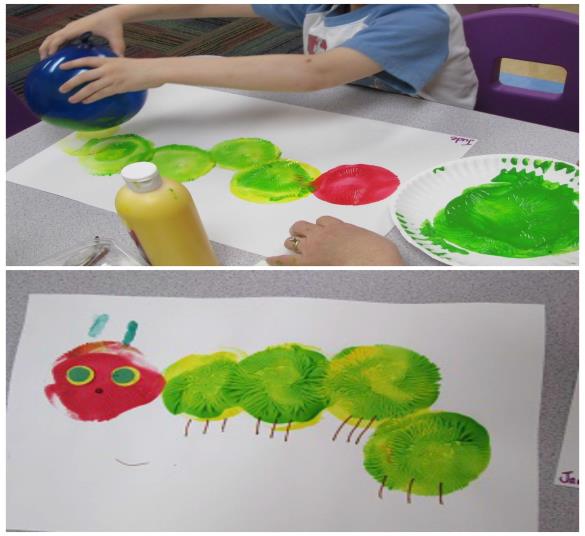 Αραχνούλες με πλαστικό κουτάλι
Φτιάχνω αραχνούλες με πλαστικό καπάκι και μπουκάλα που την κόβω στο σχήμα της αράχνης.
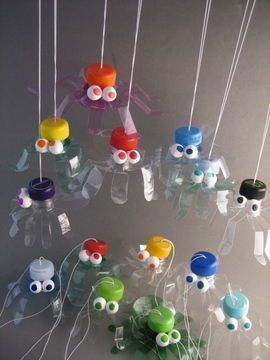 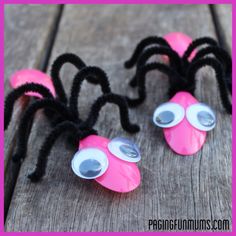 Φτιάχνω έντομα με πλαστικά μπουκάλια και κόβω για φτερά χρωματιστά χαρτόνια
Γεμίζω το μπουκάλι με χρωματιστή μπογιά για να φτιάξω το σώμα της πεταλούδας
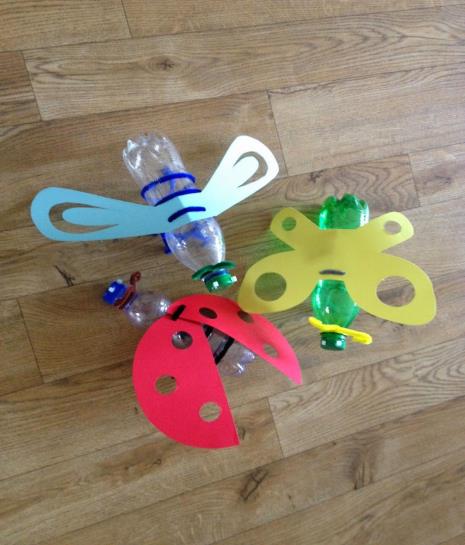 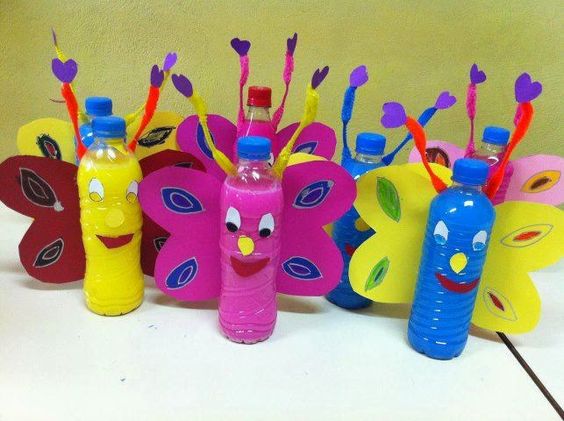 Κυψέλη μέλισσας με χάρτινο ρολό και μελισσούλες με μικρά πλαστικά αυγά
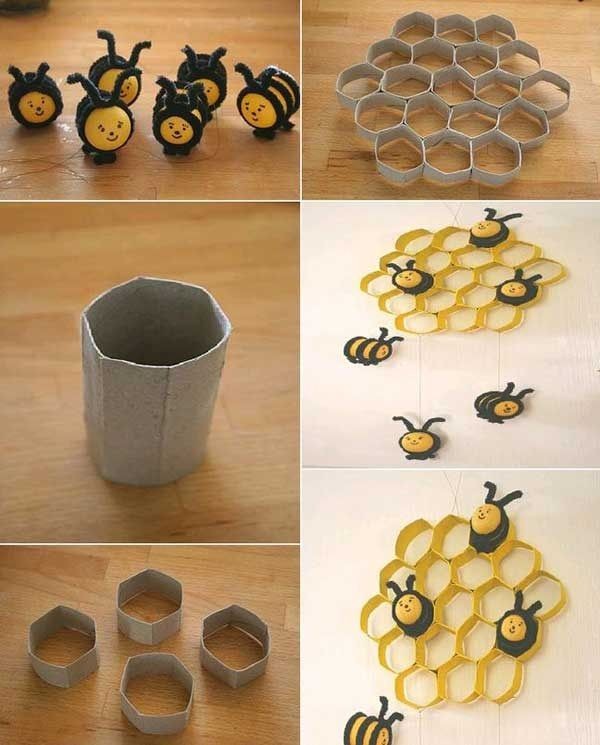 Πασχαλίτσα με φτερά από διπλωμένο κόκκινο χαρτόνι
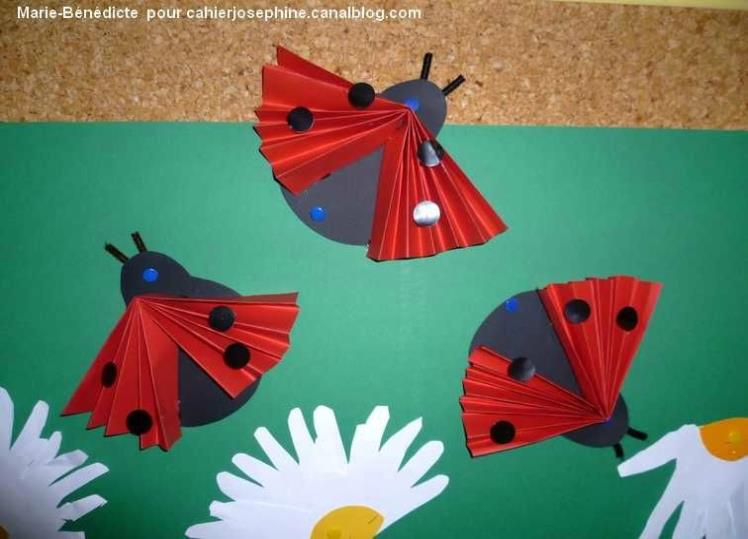 Έντομα  με χάρτινες αυγοθήκες
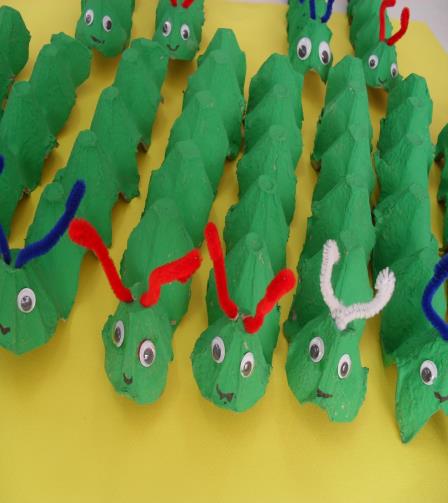 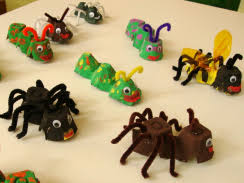 Κυψέλη μέλισσας: χρωματίζω με μπόγια το πλαστικό περιτυλίγματος με φουσκάλες και το τυπώνω στην κόλλα
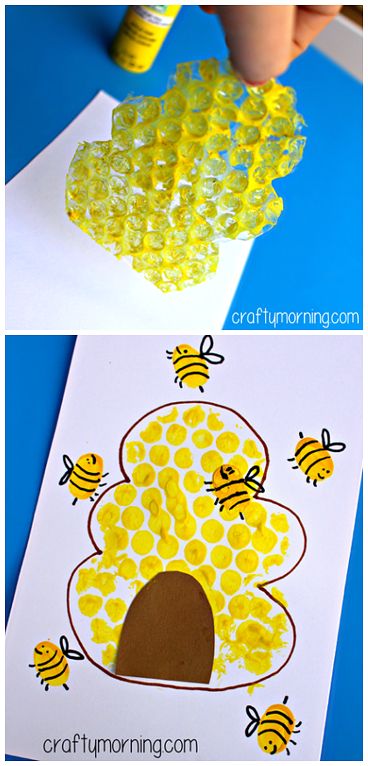 Πεταλούδα με κουτάλι
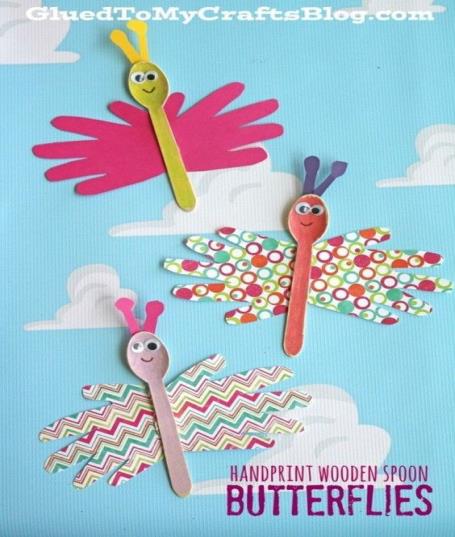 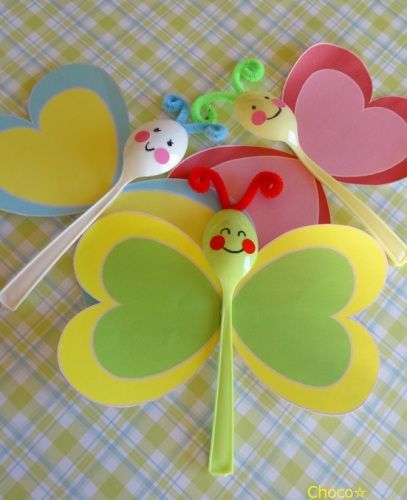